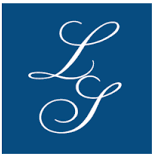 IMPACTS OF COVID-19 IN GST
Lakshmikumaran & Sridharan, Attorneys
Shivam Mehta, Partner|Gurugram, ICAI| 03rd July, 2020
exceeding expectations since 1985
Agenda
Concept of Force Majeure
Possible Situations due to COVID-19
Disruption in Supply Chain
Cancelation Charges, Forfeiture of Advances and other issues
Issues in Input Tax credit
Corporate Social Responsibility, Expired Stock and other issues
Inventions during COVID-19 and their classification 
Other Issues
Performance Targets not achieved
Desperate Sale
What is Force Majeure?
Is the current situation even covered as Force Majeure?
Definitions of Force Majeure
1.  superior or overwhelming power
2.  an unanticipated or uncontrollable event or effect which releases one from fulfillment of a contractual obligation


(Collins Dictionary)


an unexpected event such as a war, crime, or an earthquake which prevents someone from doing something that is written in a legal agreement


                    (Cambridge Dictionary)
[Speaker Notes: https://www.collinsdictionary.com/dictionary/english/force-majeure
https://dictionary.cambridge.org/dictionary/english/force-majeure]
Concept of Force Majeure
Force majeure traditionally means act of God, war, insurrection, riot, civil commotion, strike, earthquake, tide, storm, tidal wave, flood, lightning, explosion, fire and any other happening which the lessee would not reasonably prevent or control. (M/s Dhanrajamal Gobindram v. M/s Shamji Kalidas and Co.)


No statutory definition - Interpretation largely depends on how it been set out in a contract – May or not may be wide enough to cover actions outside of ‘act of God’.


Act of God means an extraordinary occurrence due to natural causes, which is not the result of any human intervention, which could not be avoided by any amount of foresight and care (PK Kalasami Nadar v. Alwar Chettiar).
Force Majeure defined in CGST Act
"force majeure" means a case of war, epidemic, flood, drought, fire, cyclone, earthquake or any other calamity caused by nature or otherwise affecting the implementation of any of the provisions of this Act.'
Section 168A inserted in CGST Act 2017 vide The Taxation and Other Laws (Relaxation of Certain Provisions) Ordinance, 2020 dated March 31, 2020
Section 168A of CGST Act 2017
168A. (1) Notwithstanding anything contained in this Act, the Government may, on the recommendations of the Council, by notification, extend the time limit specified in, or prescribed or notified under, this Act in respect of actions which cannot be completed or complied with due to force majeure. 
 
(2) The power to issue notification under sub-section (1) shall include the power to give retrospective effect to such notification from a date not earlier than the date of commencement of this Act.

Explanation.— For the purposes of this section, the expression "force majeure" means a case of war, epidemic, flood, drought, fire, cyclone, earthquake or any other calamity caused by nature or otherwise affecting the implementation of any of the provisions of this Act.'.
Whether Definition in Section 168A would suffice?
Interpretation of Force Majeure
FM does not have statutory interpretation; depends on contract between parties.
Whether COVID-19 covered under Force majeure- Dept clarifications?
Department of Expenditure -O.M dt. 19.02.2020- Disruption in supply chain due to coronavirus -natural calamity-FM Clause can be invoked – applicable for govt. contracts.
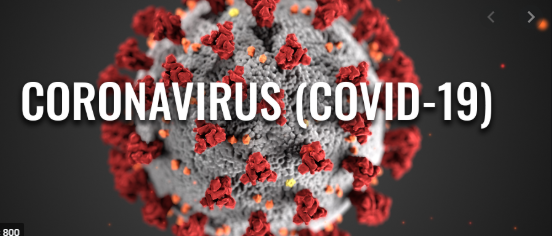 CONSEQUENTIAL SITUATIONS TO WATCH OUT FOR
DISRUPTIONS IN SUPPLY CHAIN
Concept of Toleration and Penalty/Damages
Toleration includes- 
Prior intention to tolerate 
pre-existing agreement between the parties to do the very activity
Existence of contractual understanding
Service receiver request service provider to tolerate an act
Does not include
When penalties/ liquidated damages are charged by one person for the defaults/ breach committed by other person under a contract.
DISRUPTIONS IN SUPPLY CHAIN
Cancellation Charges
Forfeiture of deposit
Minimum Commitment Charges
Extra Costs incurred by Supplier or Buyer due to lockdown
Sponsorship Services for events
[Speaker Notes: Introduction to situation;
Juridprudence
specific]
Indian Judicial Precedents
Lemon Tree- Service tax demand was proposed on cancellation charges as declared services under Section 66E(e) of Finance Act. It was held that the customers paid amount to hotel for hotel accommodation services, and out of such amount whole or part of advance received for booking of hotel room, was retained by Hetal as the Hotel had kept its services available for the accommodation. It was held that the retention amount (on cancellation made by the customer) does not undergo a change and therefore, no service tax was attracted under Section 66E(e).
Jaipur Jewellery Show - Liability of Service Tax on cancellation charges retained from persons, who initially book their booth in the exhibitions organized by the assessee but cancel the same later on. It was held by the Hon’ble Tribunal that such cancellation charges are not towards rendition of any services and thus, are not liable to Service Tax.
ONGC Ltd- Demand proposed under declared services on the amounts recovered/ forfeited by the assesses from its contractors for delay in performance of their contractual obligations. It was held that such forfeited amounts are not consideration for provision of any service, but only act as a deterrent not to repeat such acts of delay.
British Airways PLC India Branch v. Commissioner- Refund administration charges/ cancellation charges are in the form of penalties and not towards provision of any service and thus not taxable
Department Clarifications
Foreign Jurisprudence
The GST Ruling GSTR 2001/4 (GSTR), issued by the Australian Tax Office (ATO) explains the GST treatment of court orders and out of court settlements. In the said ruling at Para 73, it has been clarified that the damages is the most common form of remedy arising out of the termination or breach of contract. This damage, loss or injury, being the substance of the dispute, cannot in itself be characterized as a supply made by the aggrieved party. This is because the damage, loss or injury in itself does not constitute a supply under the provision of Australian GST. 


Further, under GSTR 2003/11 which has been issued under Australian GST to answer the question as to whether GST is payable on a payment made on early termination of a lease of goods. In the said Ruling, it has been clarified that a payment received to compensate the lessor for damage or loss flowing from early termination as a result of a default by the lessee is not consideration for a supply, even though the lessor brings the lease to an end by exercising the right to terminate the lease. The Ruling further provides that in such cases, there will be no taxable supply because a payment for genuine damages, which is not consideration for any earlier or current supply, cannot be said to be made in connection with any supply.
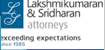 A split view on Damages/Penalty: Taxable
Non-fulfilment of Targets by contractors
Milestone penalties
Separate consideration for toleration
Dholera Industrial City Development Project Ltd. AAR- GST
Rashtriya Ispat Nigam Ltd. AAR GST
M/s Chennai Port Trust AAR GST
Maharashtra State Power Generation Company Ltd. AAR GST
[Speaker Notes: 2019 (29) G.S.T.L. 40 (A.A.R. - GST): Dholera
2020 (32) G.S.T.L. 492 (A.A.R. - GST - A.P.)- Rashtriya
2019 (28) G.S.T.L. 504 (A.A.R. - GST) – Chennai]
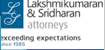 A split view on Damages/Penalty: Not taxable
Contract provides for compensation to make good damages
Contract provides for eventuality which was uncertain and hence, corresponding remedy
Damages, losses or injuries arising from “unintended” events 
It does not emanate from any obligation on the part of any of the parties to tolerate an act or a situation and cannot be considered to be the payments for any services.
K.N. Food Industries Pvt. Ltd. Tri. All
[Speaker Notes: 2020 (1) TMI 6 - CESTAT ALLAHABAD]
Cancellation charges
Contracts – cancelled or incomplete
BUYER
SELLER
No more requirement of goods
Not possible to procure the goods	
Financial Reasons
Importers- not able to procure
Not possible/Impractical to fulfil the obligations
No logistics available
Goods destroyed
Export orders can’t be met
Cancellation charges
AIRLINES

RAILWAYS

HOTELS

EVENTS

TOUR OPERATORS
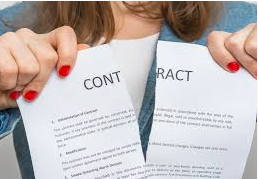 Treatment of Cancellation Charges
Schedule II(e)-  Agreeing to the obligation to refrain from an act, or to tolerate an act or a situation, or to do an act?
Treatment of Advance forfeited
Whether the amount will be refunded, if force majeure clause present?
If no force majeure clause, whether GST will be applicable?
Nature of supply – same or changes?
Time of supply?
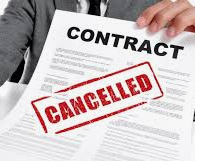 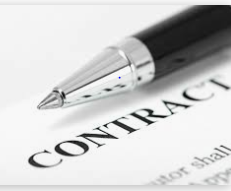 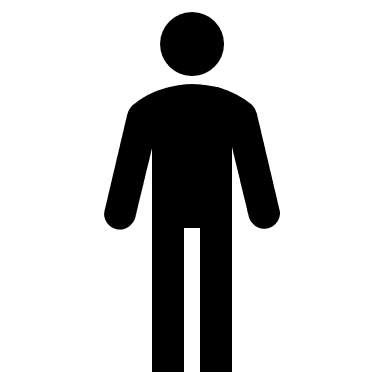 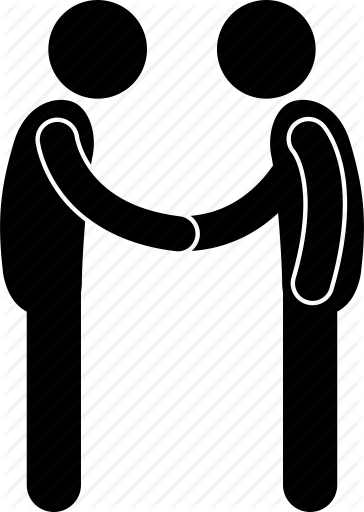 ADVANCE PAID for contract
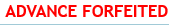 Treatment of Amount paid as Minimum Commitment
Minimum commitment – not fulfilled due to COVID-19 crises
Charges – levied or waived?
GST ?
Nature of supply? same as main supply or a separate service
Treatment of Amount paid as Minimum Commitment
Minimum goods to be lifted for a price benefit

Minimum take or pay obligations

Minimum commitment of bookings of room/tickets by travel agents to hotel/airlines
Extra Cost incurred by buyer (contd.)
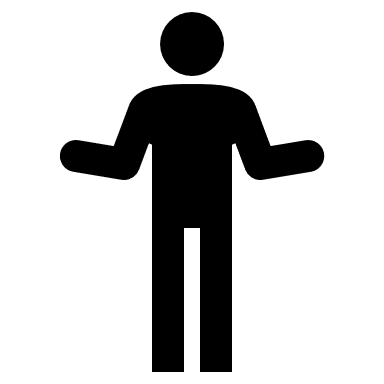 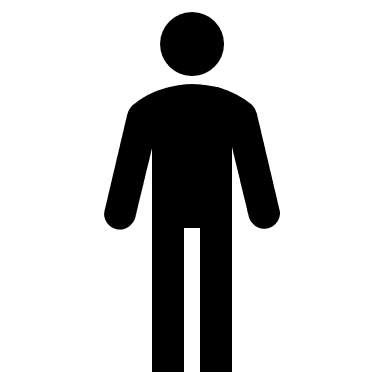 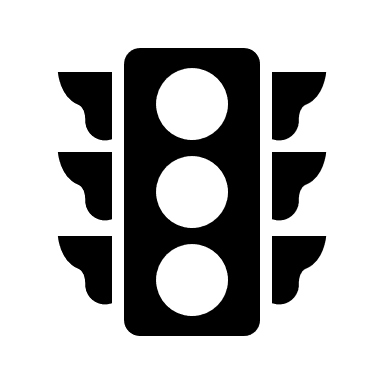 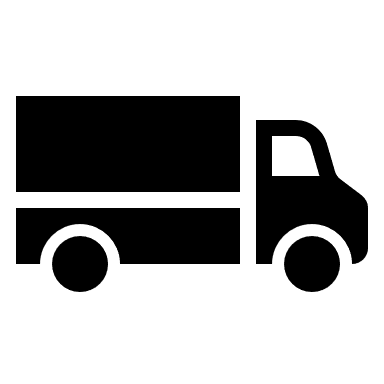 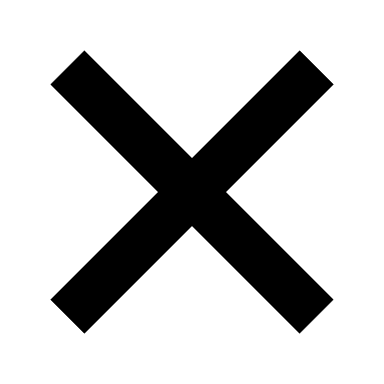 Recipient Y - Haryana

Y incurs transportation cost and transports goods to its premises
Truck Stuck on the way- Goods could not be delivered to customer in Haryana
Supplier X- Maharashtra

Contract on FOR basis-
Goods to be delivered to Haryana
Extra Cost incurred by buyer
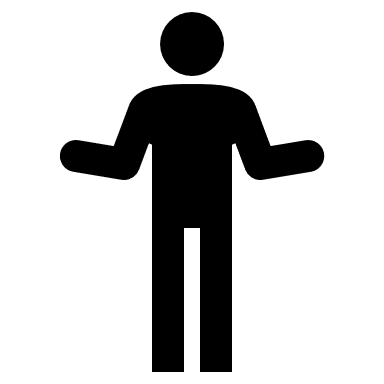 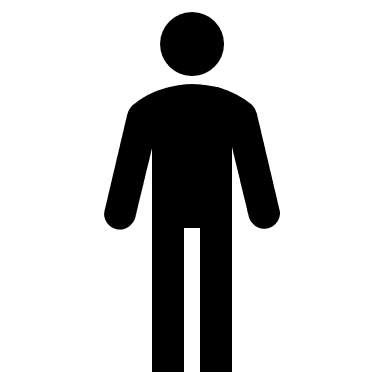 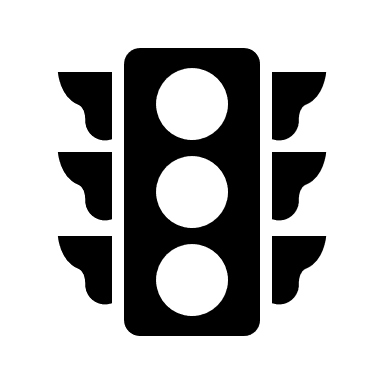 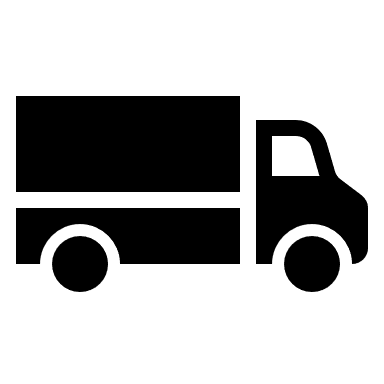 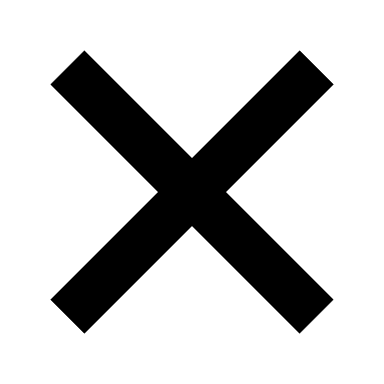 Cost incurred by Y – Price change?
GST credit note ? Reduction in taxable value of services?
Place of supply – any change?
A separate supply – nature of supply?
Transportation by road other than by GTA- Exempt supply – Reversal of ITC
Sponsorship Services for events
Sponsorship money paid – event cancelled – amount forfeited
No event – no sponsorship- change in nature of supply
TAX PAID TO GOVERNMENT BY RECIPIENT
Whether GST credit Note under Section 34 can be issued?
Can refund be claimed?
TAX PAID TO SUPPLIER FORFEITED
No RCM – liability of supplier?
[Speaker Notes: Section 34- (1) Where a tax invoice has been issued for supply of any goods or services or both and the taxable value or tax charged in that tax invoice is found to exceed the taxable value or tax payable in respect of such supply, or where the goods supplied are returned by the recipient, or where goods or services or both supplied are found to be deficient, the registered person, who has supplied such goods or services or both, may issue to the recipient a credit note containing such particulars as may be prescribed.]
ISSUES IN INPUT TAX CREDIT
Corporate Social Responsibility
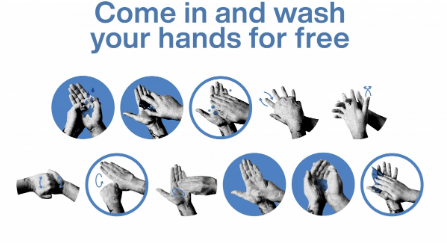 Ministry of Corporate Affairs (MCA) vide General Circular No. 10/2020 dated 23.03.2020 clarified 

spending funds for COVID-19 would be regarded as an eligible CSR activity
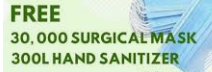 Whether in the course or in furtherance of business?
In Northern Coalfields Ltd. vs Commissioner, it was held that expenditure on Corporate Social Responsibility is a statutory requirement under the Companies Act and when it is clearly in relation to the activity of manufacture, CENVAT credit would be eligible. 

In Essel Propack Ltd vs Commissioner,  it was held that CSR is not charity since it has a direct bearing on manufacturing activity of company that is largely dependent on smooth supply of raw materials. Further, CSR also augments credit rating of company as well as its standing in corporate world. Hence, the credit was held to be eligible.
[Speaker Notes: (Commissioner of Inland Revenue vs. New Zealand Refining Co. Ltd reported at (1997) 18 NZTC 13,187)]
Whether in nature of Gifts?
17(5)(h)- Goods lost, stolen, destroyed, written off or disposed of by way of gift or free samples

What is gift?
Section 122 of Transfer of Property Act, 1882, “Gift” is the transfer of certain existing moveable or immoveable property made voluntarily and without consideration
Australian GSTR 2001/ 06 :- Unconditional incentives and promotional giveaways. ………, ‘a non-monetary payment is sometimes made by an entity (such as a manufacturer) to induce another party to make or continue to make purchases from the entity. Where the payment is truly unconditional (that is, a gift), it is not consideration for a supply by that other party.
[Speaker Notes: UK VAT Notice 700/7, ‘business gift is a gift of goods that is made in the course of your business and for which you were entitled to reclaim the VAT that were charged on its purchase as input tax. It covers a wide range of items from brochures, posters and advertising matter to expensive goods of the kind given as ‘executive presents’.
Supply Guide under Malaysian GST Law: Examples of gift for business purposes are: 
	(a) ceramic mug given to customer who purchased more than RM200 worth of goods at a retail outlet. 
	(b) diary and calendars to customers and public.]
RELAXATION IN INCOME TAX ACT
Sri Venkata Satyanarayana Rice Mill Contractors Co. vs CIT – SC held that donations made to Chief Minister’s Drought Relief Fund or District Welfare Fund for the benefit of public and for the purpose of assessee’s business shall be allowed as deduction whether such donations are made voluntarily or at the instance of authorities concerned.
NO RELAXATION IN GST FOR KERELA FLOOD - Authority for Advance Rulings, Kerala in the case of Polycab Wires Private Limited had held that free distribution of electrical items to flood affected people under CSR activity is to be regarded as ‘gift’ and ITC is not eligible.
A situation unprecedented- Can a specific exclusion be carved out in GST?
168A. (1) Notwithstanding anything contained in this Act, the Government may, on the recommendations of the Council, by notification, extend the time limit specified in, or prescribed or notified under, this Act in respect of actions which cannot be completed or complied with due to force majeure.
[Speaker Notes: To raise a question if 168A can be used to give benefit – answer seems to be NO. not within the powers of 168A 
Since they will not want to create a precedent- otherwise for every flood or earthquake- which wd be force majeure- this will be demanded.]
Free of Cost Essential Items to employees
Companies are distributing free of cost essential items such a masks, sanitizers etc. to its employees for working in COVID-19 situations.
For safety of employees and saving company cost

Whether ITC available?
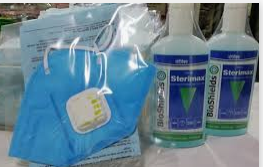 Section 17(5)(g) Goods or services or both used for personal consumption
[Speaker Notes: Section 17(5) Notwithstanding anything contained in sub-section (1) of section 16 and subsection (1) of section 18, input tax credit shall not be available in respect of the following, namely-…….]
Health Insurance Services
Companies providing health insurance services to its employees in view of COVID-19 outbreak.
Government itself encouraging insurance services.
Whether ITC in respect of such health services available? 
Whether statutory obligation?
Section 17(5)(i) food and beverages, outdoor catering, beauty treatment, health services, cosmetic and plastic surgery, leasing, renting or hiring of motor vehicles, vessels or aircraft referred to in clause (a) or clause (aa) except when used for the purposes specified therein, life insurance and health insurance:
Provided that the input tax credit in respect of such goods or services or both shall be available where an inward supply of such goods or services or both is used by a registered person for making an outward taxable supply of the same category of goods or services or both or as an element of a taxable composite or mixed supply;
Provided that the input tax credit in respect of such goods or services or both shall be available, where it is obligatory for an employer to provide the same to its employees under any law for the time being in force
Expired Stock
Situation 1
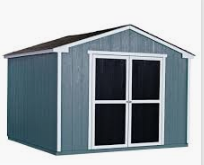 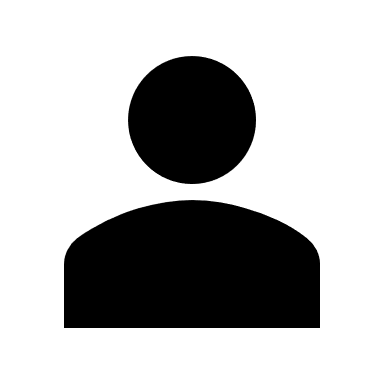 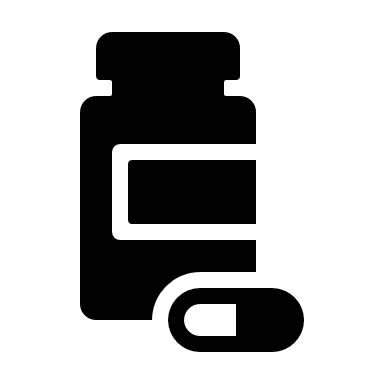 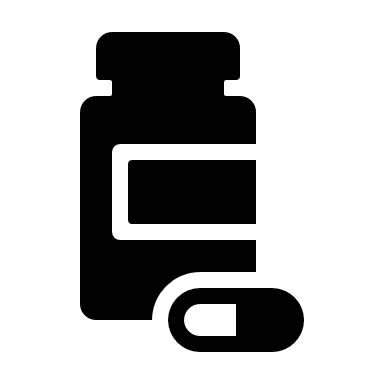 Returned to Manufacturer
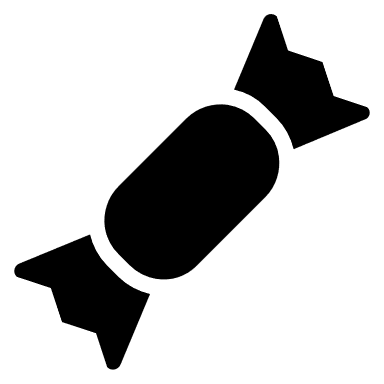 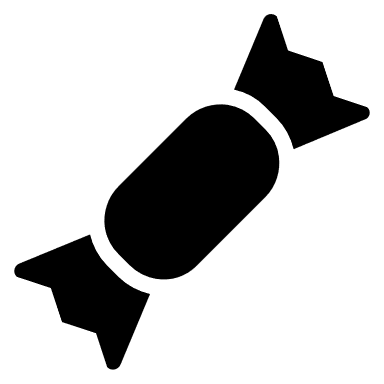 Manufacturer Premises
Dealer Premises- Stock Expired
Whether a Fresh Supply?


Whether Sales Return? Whether GST credit note can be issued?
[Speaker Notes: Circular No. 72/46/2018-GST dated 26.10.2018, the government has clarified the procedure in respect of return of time expired drugs or medicines. It provides that the retailer/ manufacturer can return time expired goods by treating it is as a fresh supply. It is further clarified that where the time expired goods returned by the retailer/wholesaler are destroyed by the manufacturer, then ITC availed on the return supply is required to be reversed in terms of Section 17(5)(h).]
Situation 2
Expired Stock
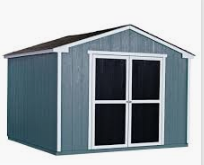 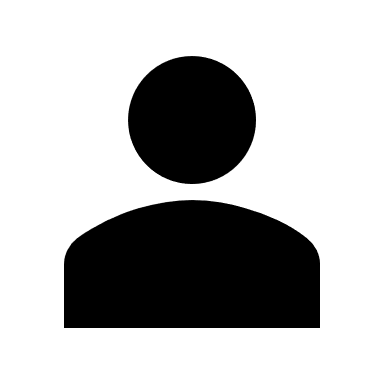 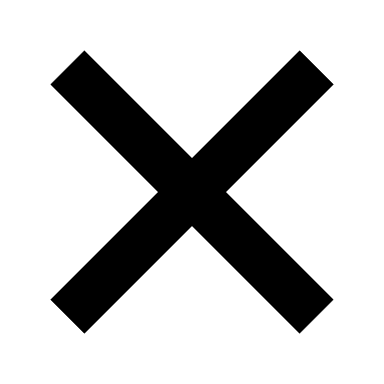 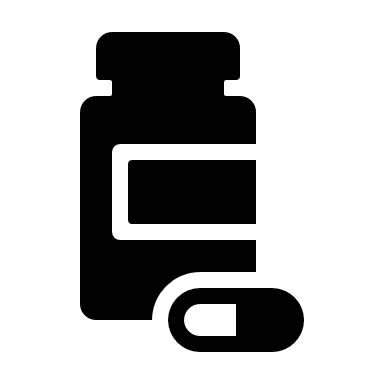 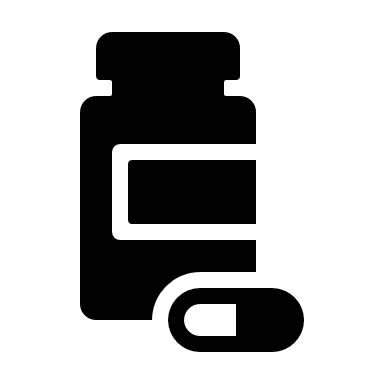 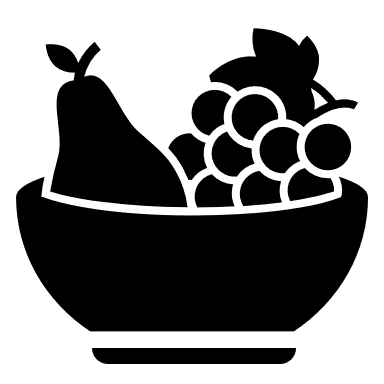 Returned to Manufacturer
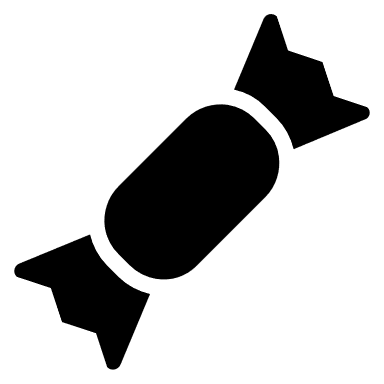 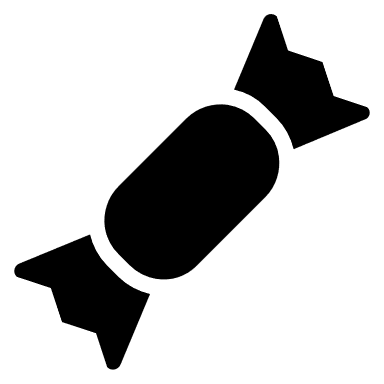 Scrapped the Goods
Manufacturer Premises
Compensation
Dealer Premises- Stock Expired
Whether Section 17(5)(h) attracted?

Refund or compensation? Treatment in the hands of dealer to affect GST liability?
Inventions during Covid-19 and their classification
Classification of Sanitizers vs Antiseptic Rubs
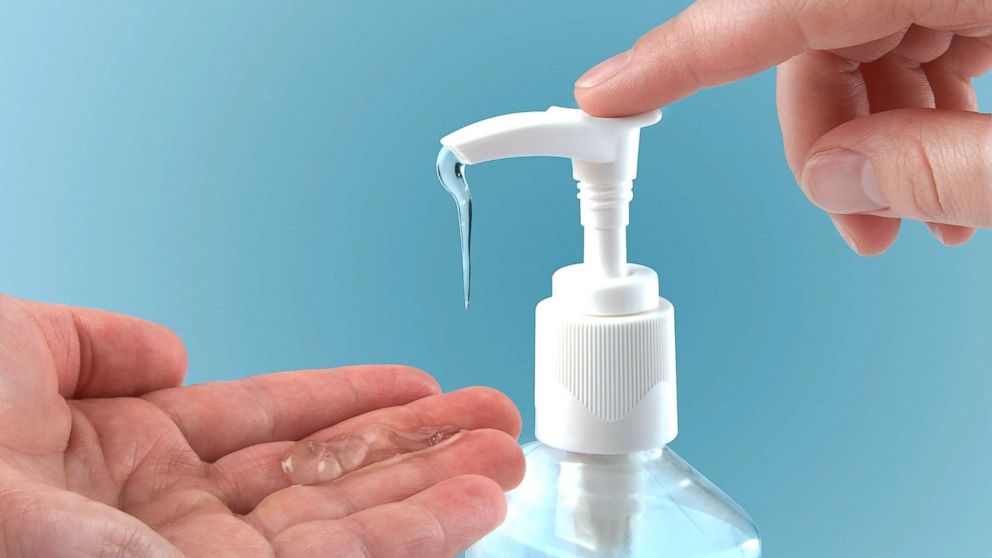 Kills germs and micro-organisms on the skin of people and protects from diseases.
Products falling under this category are broadly of two different types
Normal hand sanitizers
Alcohol based hand sanitizers in high demand due to spread of COVID-19 (around 70% alcohol content).
Antiseptic Rubs
Apart from alcohol, it also contains chemicals like chlorhexidine gluconate solution for degerming and sanitizing purposes.
Clinical grade sanitizers and generally used in hospitals, clinics etc. 
After spread of COVID-19, such products procured from chemist shops/pharmacies etc. by any person without any prescription.
Classification of Sanitizers vs Antiseptic Rubs
CUSTOMS TARIFF ACT – FIRST SCHEDULE

CTH 3004 - Medicaments (excluding goods of heading 30.02, 30.05 or 30.06) consisting of mixed or unmixed products for therapeutic or prophylactic uses, put up in measured doses (including those in the form of transdermal administration systems) or in forms or packings for retail sale.

CTH 3808 - Insecticides, rodenticides, fungicides, herbicides, anti-sprouting products and plant-growth regulators, disinfectants and similar products, put up in forms and packings for retail sale.
GST Rate Notification : ENTRIES
Classification of Sanitizers
General Interpretative Rule (‘GIR’) 1: The titles of Sections, Chapters and sub-Chapters are provided for ease of reference only; for legal purposes, classification shall be determined according to the terms of the headings and any relative Section or Chapter Notes and, provided such headings or Notes do not otherwise require, according to other GIRs.

Chapter Note 1 to Chapter 38: Chapter 38 does not cover medicaments of Headings 3003 or 3004.
Classification of Sanitizers
HSN Explanatory Notes to CTH 3808:
‘Disinfectants’ includes sanitizers.
CTH 3808 excludes disinfectants, insecticides etc. having the essential character of medicaments which are to be classified under CTH 3003 or 3004.

HSN Explanatory Notes to CTH 3003: CTH 3003 and 3004 covers medicinal preparations for use in the internal or external treatment or prevention of human or animal ailments.
Classification of Sanitizers
Wockhardt Life Sciences Ltd. (Supreme Court)
‘Common parlance test’ / ‘Common usage test’ - whether a particular product known as medicament in ‘common parlance’ or in ‘commercial world’ or in its popular meaning or in ‘trade circle.’
Product was surgical scrub which had microbicidal effect against bacteria, fungi, protozoa, yeasts and viruses and meant for pre-operative cleansing of surgeon’s hands and pre-operative use on patients.
Held - Purpose of the product is to prevent the infection or disease and classifiable under Chapter 30.
ICPA Health Products (Supreme Court)
Products used for cleansing of wounds and abrasions and minor cuts and disinfecting the skin prior to surgery classifiable under CTH 3003. One product used for cleansing surgeon’s hands.
Based on the Chemical Examiner’s report, the it was held that the product had both therapeutic properties and prophylactic uses.
Held  - Product classifiable under Chapter 30.
Classification of Sanitizers-WCO
HS classification reference for COVID-19 Medical supplies, 2nd Edition
Sale of Sanitizers- Notices Issued- License Required?
Drugs manufactured under Allopathic Manufacturing license require license for sale or for distribution (Rule 61 of Act) unless exempted under Schedule K of Drugs and Cosmetics Act.
Sanitisers not included in Schedule K, Disinfectants included(Serial No. 12)
Disinfectant and Sanitisers- Different
Sanitizers manufactured under Ayurvedic and Cosmetic Manufacturing License- Exempted from Drug manufacturing license
Sanitizers manufactured under Allopathic Manufacturing License- Can be sold in licensed premises only
CLASSIFICATION OF FACE SHIELD
Usually made of plastic
Helps in protection of face from outside environment
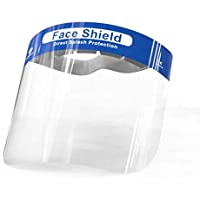 CLASSIFICATION OF FACE SHIELD - ENTRIES
CUSTOMS TARIFF ACT – FIRST SCHEDULE

CTH 9020 - Other breathing appliances and gas masks, excluding protective masks having neither mechanical parts nor replaceable filters
CTH 6506 - Other headgear, whether or not lined or trimmed
CTH 3926 - Other articles of plastics and articles of other materials of headings 3901 to 3914
CLASSIFICATION OF FACE SHIELD - ENTRIES
GST rate notification
CLASSIFICATION OF FACE SHIELD
HSN Explanatory Notes to Chapter 90: In addition to the exclusions mentioned in the text of the Explanatory Notes, the specified goods are always excluded from this Chapter. One of such goods is spools, reels or similar supports (classified according to their constituent material, for example, in heading 39.23 or Section XV).
HSN Explanatory Notes to CTH 9020: Masks for protection against dust, odours, etc., not equipped with a replaceable filter, would not be covered under CTH 9020.
CLASSIFICATION OF FACE SHIELD
HSN Explanatory Notes to CTH 6506: This heading covers, in particular safety headgear (e.g., for sporting activities, military or firemen's helmets, motor-cyclists', miners' or construction workers' helmets), whether or not fitted with protective padding or, in the ease of certain helmets, with microphones or earphones.

HSN Explanatory Notes to CTH 3926: This heading covers articles, not elsewhere specified or included, of plastics (as defined in Note 1 to the Chapter) or of other materials of headings 39.01 to 39.14.
CLASSIFICATION OF FACE SHIELD
World Customs Organisation HS classification reference for Covid-19 medical supplies (2nd edition), April 2020
Plastic face shields (covering more than the eye area) is classifiable under Tariff heading 3926 based on its constituent material i.e. plastic.

Legal validity of WCO HS classification rulings for classification in Indian courts?
LEGAL VALIDITY OF WCO RULINGS
Manisha Pharma Plasto Pvt. Ltd. (Delhi HC)
Opinion of the Harmonised Systems Committee has lot of weight and should ordinarily be taken as binding. As its very name suggests, the Committee is meant to harmonize the conflicting interpretations of products and their formulae in the member countries in view of international trade.
Telco Ltd. (Tribunal – maintained in SC)
Opinion given by World Customs Organisation in regard to classification of goods have great persuasive value and cannot be brushed aside without any basis.
Mangalore Chemicals & Fertilisers Co. Ltd. (Tribunal)
Opinion given by World Customs Organisation in regard to classification of goods have great persuasive value considering the purpose of its setting up and expertise it represents.
Other Issues
Discounts vs Subsidy/ Third Party consideration
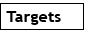 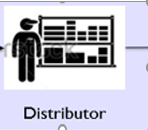 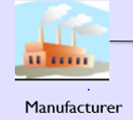 Due to COVID-19, Year end Targets Not achieved by Distributors.
Amount paid by Manufacturers even when targets not achieved would qualify as Post Supply discounts?
Whether amount will qualify as incentives or subsidy/third party consideration?
FY 2019-2020 
END
TARGETS NOT ACHIEVED
[Speaker Notes: (3) The value of the supply shall not include any discount which is given–– (a) before or at the time of the supply if such discount has been duly recorded in the invoice issued in respect of such supply; and
(b) after the supply has been effected, if—
(i) such discount is established in terms of an agreement entered into at or before the time of such supply and specifically linked to relevant invoices; and
(ii) input tax credit as is attributable to the discount on the basis of document issued by the supplier has been reversed by the recipient of the supply.]
Goods Sold at Lower Price – desperate sale
Goods may be sold at price lower than sale price.
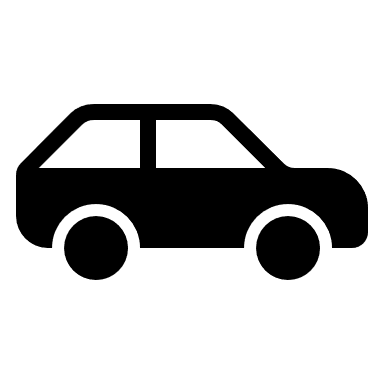 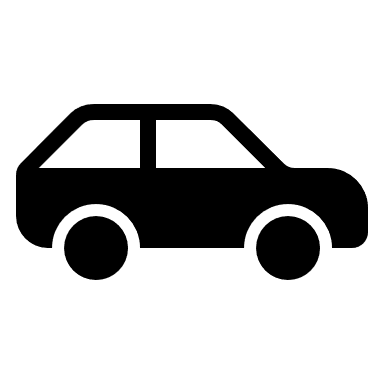 Reduced Price- RS. 2L
Original Price- RS. 5L
Is it write off?

Whether Section 17(5) will be attracted?
[Speaker Notes: 17(5)(h)- Goods lost, stolen, destroyed, written off or disposed of by way of gift or free samples]
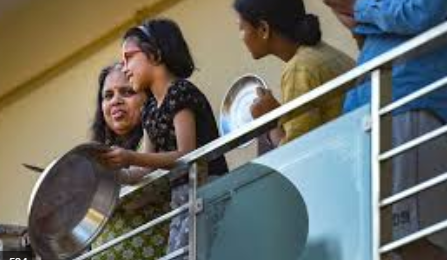 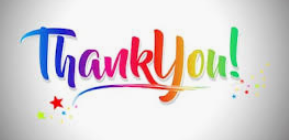